아두이노 프로그래밍
3일차 – Part1 컬러 LED바
활용하기
강사: 김영준 목원대학교 겸임교수
헬로앱스 (www.helloapps.co.kr)
1
컬러 LED바 기본 명령어
• 컬러 LED바는 4개의 명령어로 구성됩니다.

• NSBegin -> LED바를 시작합니다.

• NSClear -> LED바를 모두 끕니다.

• NSSetColor -> LED바의 색상을 지정합니다.

• NSShow -> LED바의 색상을 표시합니다.
2
컬러 LED바 기본 명령어
• 스크립트 예입니다. LED바를 디지털 2번에 연결합니다.


        void setup()
        {
	        NSBegin(8, 2)
        }

        void loop()
        {
	        NSClear()
	        NSSetColor(0, 255, 0, 0)
	        NSShow()
	        Delay(100)
        }
3
순차로 켜지는 신호등 만들기
컬러 LED바의 개별 LED 색상을 제어해 봅니다.

• 빨강 (3초), 초록 (3초), 주황(1초)의 순서대로 켜지도록 구현합니다.

• 첫번째 LED 셀은 빨강색으로 켭니다.

• 두번째 LED 셀은 초록색으로 켭니다.

• 세번째 LED 셀은 주황색으로 켭니다.

• 위의 과정을 반복합니다.
4
순차로 켜지는 신호등 만들기
void setup()
        {
	        NSBegin(8, 2)
        }

        void loop()
        {
	        NSClear()
	        NSSetColor(0, 255, 0, 0)
	        NSShow()
	        Delay(3000)

            NSClear()
	        NSSetColor(1, 0, 255, 0)
	        NSShow()
	        Delay(3000)

            NSClear()
	        NSSetColor(2, 255, 127, 0)
	        NSShow()
	        Delay(1000)
        }
5
무지개 색상 만들기
7개의 LED 셀을 이용하여 무지개 색상을 표시해 봅니다.
• 무지개 색상의 RGB 값은 아래의 이미지를 참고합니다.
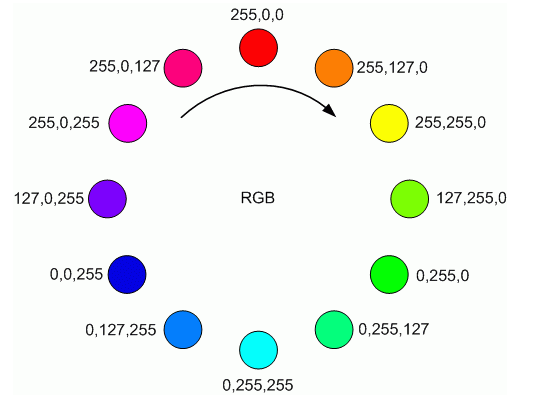 6
무지개 색상 만들기
void setup()
        {
	        NSBegin(8, 2)
        }

        void loop()
        {
	        NSClear()
	        NSSetColor(0, 255, 0, 0)
	        NSSetColor(1, 255, 127, 
	        NSSetColor(2, 255, 255, 0)

            ...

	        NSShow()
	        Delay(1000)
        }
7
전체 LED 색상 제어하기
전체 LED의 색상을 빨강 색으로 1초간격으로 점멸시켜 봅니다.

• NSSetAllColor 명령어를 이용하여 LED의 색상을 변경해 줍니다.

• NSShow 명령어는 마지막에 한번 실행해 줍니다.
8
전체 LED 색상 제어하기
void setup()
        {
	        NSBegin(8, 2)
        }

        void loop()
        {
	        NSSetAllColor(255, 0, 0)
	        NSShow()
	        Delay(1000)

	        NSClear()
	        NSShow()
	        Delay(1000)
        }
9
전체 색상을 순차적으로 변경하기
전체 LED의 색상을 빨강, 초록, 파랑의 순서로 변화시켜 봅니다.

• NSSetAllColor 명령어를 이용하여 LED의 색상을 변경해 줍니다.

• NSShow 명령어는 마지막에 한번 실행해 줍니다.

• 1초 간격으로 색상을 변화시켜 봅니다.
10
전체 색상을 순차적으로 변경하기
void setup()
        {
	        NSBegin(8, 2)
        }

        void loop()
        {
	        NSSetAllColor(255, 0, 0)
	        NSShow()
	        Delay(1000)

	        NSSetAllColor(0, 255, 0)
	        NSShow()
	        Delay(1000)

	        NSSetAllColor(0, 0, 255)
	        NSShow()
	        Delay(1000)
        }
11
점점 밝아지는 LED 등 만들기
전체 LED의 색상을 점점 밝아지도록 합니다.

• NSSetAllColor 명령어를 이용하여 LED의 색상을 변경해 줍니다.

• NSShow 명령어는 반복문 밖에서 실행해 줍니다.

• 다중 반복문을 사용하여 0.01초 간격으로 밝기를 수정해 줍니다.
12
점점 밝아지는 LED 등 만들기
void setup()
        {
	        NSBegin(8, 2)
        }

        void loop()
        {
	        for (b = 0; b < 256; b++)
	        {			        				NSSetAllColor(b, b, b)
		NSShow()
		Delay(10)
	        }
        }
13
랜덤함수 명령어
random() 함수를 이용하여 임의의 값을 생성합니다.

• random(a) 는 0부터 a보다 작은 정수중에서 임의의 한 수를 넘겨줍니다.

• random(a, b) 는 a부터 b보다 작은 정수중에서 임의의 한 수를 넘겨줍니다.
14
랜덤함수 명령어
void setup()
        {

        }

        void loop()
        {
	        a = random(100)
	        Print("A = ")
	        PrintLine(a)

	        b = random(256)
	        Print("B = ")
	        PrintLine(b)

	        c = random(50, 200)
	        Print("C = ")
	        PrintLine(c)

	        Delay(1000)
        }
15
전체 색상을 랜덤하게 표시하기
random() 함수를 이용하여 전체 색상을 임의로 색상으로 표시합니다.

• random(256) 명령어를 이용하여 임의의 색상값을 생성합니다.

• Red, Green, Blue 색상에 대해 각각 임의의 색상을 생성합니다.

• 0.5초 간격으로 색상을 변경해 봅니다.
16
전체 색상을 랜덤하게 표시하기
void setup()
        {
	        NSBegin(8, 2)
        }

        void loop()
        {
	        r = random(256)
	        g = random(256)
	        b = random(256)

	        NSSetAllColor(r, g, b)
	        NSShow()
	        Delay(500)
        }
17
임의 위치의 LED를 랜덤 색상으로 표시하기
random() 함수를 이용하여 임의의 위치의 LED를 임의의 색상으로 표시합니다.

• random(8) 명령어를 이용하여 임의의 위치를 생성합니다.

• random(256) 명령어를 이용하여 임의의 색상값을 생성합니다.

• Red, Green, Blue 색상에 대해 각각 임의의 색상을 생성합니다.

• 0.1초 간격으로 색상을 변경해 봅니다.
18
임의 위치의 LED를 랜덤 색상으로 표시하기
void setup()
        {
	        NSBegin(8, 2)
        }

        void loop()
        {
	        p = random(8)
	        r = random(256)
	        g = random(256)
	        b = random(256)

	        NSSetColor(p, r, g, b)
	        NSShow()
	        Delay(100)
        }
19
임의의 색상 구간을 256단계로 변화하기
map 함수를 이용하여, 임의의 색상 구간을 256 단계로 변화시킵니다.

• random(256) 명령어를 이용하여 시작 색상을 생성합니다.

• random(시작값, 256) 명령어를 이용하여 시작 색상부터 255 사이에 끝 색상값을 생성합니다.

• 첫번째 LED의 빨간색 값을 256단계로 변화시켜 봅니다.

• 0.01초 간격으로 색상을 변경합니다.
20
임의의 색상 구간을 256단계로 변화하기
void setup()
        {
	        NSBegin(8, 2)
        }

        void loop()
        {
	        r1 = random(256)
	        r2 = random(r1, 256)

	        for (i = 0; i < 256; i++)
	        {
		        r = map(i, 0, 255, r1, r2)

		        NSSetColor(0, r, 0, 0)
		        NSShow()
		        Delay(10)
	        }
        }
21
초록과 파랑색도 임의의 구간으로 변화시켜 봅니다.
void setup()
        {
	        NSBegin(8, 2)
        }

        void loop()
        {
	        r1 = random(256)
	        r2 = random(r1, 256)

	        g1 = random(256)
	        g2 = random(g1, 256)

	        b1 = random(256)
	        b2 = random(b1, 256)

	        for (i = 0; i < 256; i++)
	        {
		        r = map(i, 0, 255, r1, r2)
		        g = map(i, 0, 255, g1, g2)
		        b = map(i, 0, 255, b1, b2)

		        NSSetColor(0, r, g, b)
		        NSShow()
		        Delay(10)
	        }
        }
22
전체 LED 색상을 임의의 구간으로 변화시켜 봅니다.
void setup()
        {
	        NSBegin(8, 2)
        }

        void loop()
        {
	        r1 = random(256)
	        r2 = random(r1, 256)

	        g1 = random(256)
	        g2 = random(g1, 256)

	        b1 = random(256)
	        b2 = random(b1, 256)

	        for (i = 0; i < 256; i++)
	        {
		        r = map(i, 0, 255, r1, r2)
		        g = map(i, 0, 255, g1, g2)
		        b = map(i, 0, 255, b1, b2)

		        NSSetAllColor(r, g, b)

		        NSShow()
		        Delay(10)
	        }
        }
23
실습: 밝기가 4단계로 조절되는 LED등 만들기
디지털 버튼으로 LED의 밝기를 조절하는 장치를 장치를 만들어 봅니다.

• 디지털 2번에 LED바를 연결합니다.

• 디지털 12번에 버튼을 연결합니다.

• 버튼을 누를 때 마다 1단계, 2단계, 3단계, 꺼짐의 순서로 밝기를 변화시킵니다.

• 전체 LED 색상을 변화시키는 함수를 구현하여 활용합니다.
24
실습: 밝기가 4단계로 조절되는 LED등 만들기
s = 0

        void setup()
        {
	        NSBegin(8, 2)
        }

        void loop()
        {
	        d12 = DigitalRead(12)

	        if (d12 == HIGH)
	        {
		        s = s + 1

		        if (s > 3)
			        s = 0		
	        }

	        if (s == 0)
		        NSSetAllColor(0, 0, 0)
	        else if (s == 1)
		        NSSetAllColor(80, 80, 80)
	        else if (s == 2)
		        NSSetAllColor(160, 160, 160)
	        else if (s == 3)
		        NSSetAllColor(240, 240, 240)

	        Delay(1000)
        }
25
실습: 30초후에 꺼지는 기능 추가하기
디지털 버튼을 누르면 30초 후에 LED가 꺼지는 장치를 구현합니다.

• 디지털 2번에 LED바를 연결합니다.

• 디지털 12번에 버튼을 연결합니다.

• 버튼을 누르면 30초 후에 LED등이 꺼지도록 합니다.
26
실습: 30초후에 꺼지는 기능 추가하기
void setup()
        {
	        NSBegin(8, 2)
        }

        void loop()
        {
	        d12 = DigitalRead(12)

	        if (d12 == HIGH)
	        {
		        NSSetAllColor(255, 255, 255)
		        Delay(30000)

		        NSSetAllColor(0, 0, 0)
	        }

	        Delay(100)
        }
27
실습: 30초간 작동하는 무드등 만들기
디지털 버튼을 누르면 부드럽게 변하는 무드등이 30초가 켜지도록 합니다.

• 버튼을 누르면 임의의 색상 구간에서 색상이 변하도록 합니다.

• 등이 켜지고 30초 후에 LED등이 꺼지도록 합니다.
28
실습: 30초간 작동하는 무드등 만들기
void setup()
        {
	        NSBegin(8, 2)
        }

        void loop()
        {
	        d12 = DigitalRead(12)

	        if (d12 == HIGH)
	        {
		        MoodLight()

		        NSSetAllColor(0, 0, 0)
	        }

	        Delay(100)
        }
void MoodLight()
        {
	        for (n = 0; n < 15; n++)
	        {
		        r1 = random(256)
		        r2 = random(r1, 256)

		        g1 = random(256)
		        g2 = random(g1, 256)

		        b1 = random(256)
		        b2 = random(b1, 256)

		        for (i = 0; i < 200; i++)
		        {
			r = map(i, 0, 200, r1, r2)
			g = map(i, 0, 200, g1, g2)
			b = map(i, 0, 200, b1, b2)

			NSSetAllColor(r, g, b)
			Delay(10)
		        }
	        }
        }
29
실습: 어두워지면 작동하는 무드등 만들기
조도센서 값을 이용하여 어두워 지면 무드등이 켜지도록 합니다.

• 아날로그 0번에 조도센서를 연결합니다.

• 디지털 2번에 LED바를 연결합니다.
30
실습: 어두워지면 작동하는 무드등 만들기
void setup()
        {
	        NSBegin(8, 2)
        }

        void loop()
        {
	        a0 = AnalogRead(0)

	        if (a0 < 500)
		        MoodLight()
	        else
		        NSSetAllColor(0, 0, 0)

	        Delay(100)
        }
void MoodLight()
        {
	        for (n = 0; n < 15; n++)
	        {
		        r1 = random(256)
		        r2 = random(r1, 256)

		        g1 = random(256)
		        g2 = random(g1, 256)

		        b1 = random(256)
		        b2 = random(b1, 256)

		        for (i = 0; i < 200; i++)
		        {
			r = map(i, 0, 200, r1, r2)
			g = map(i, 0, 200, g1, g2)
			b = map(i, 0, 200, b1, b2)

			NSSetAllColor(r, g, b)
			Delay(10)
		        }
	        }
        }
31
실습: 초록 경광등 만들기
처음 4개의 LED가 서서히 밝아지다가 어두워 지는 기능을 구현합니다.

• 디지털 2번에 LED바를 연결합니다.
32
실습: 초록 경광등 만들기
void AllColor1(int r, int g, int b)
        {
	        for (i = 0; i < 4; i++)
	        {
		        NSSetColor(i, r, g, b)
	        }
	        NSShow()
        }
void setup()
        {
	        NSBegin(8, 2)
        }

        void loop()
        {
	        for (i = 0; i < 256; i++)
	        {
		        AllColor1(0, i, 0)
		        Delay(10)
	        }

	        for (i = 255; i >= 0; i--)
	        {
		        AllColor1(0, i, 0)
		        Delay(10)
	        }
        }
33
실습: 초록 경광등 만들기
뒤쪽 4개의 LED는 앞쪽 4개의 LED와 반대로 밝기가 변하도록 합니다.

• 앞쪽 4개의 LED가 밝아지면 뒤쪽 4개의 LED는 어두워 지도록 합니다.
34
실습: 초록 경광등 만들기
void AllColor1(int r, int g, int b)
        {
	        for (i = 0; i < 4; i++)
	        {
		        NSSetColor(i, r, g, b)
	        }
	        NSShow()
        }

        void AllColor2(int r, int g, int b)
        {
	        for (i = 4; i < 8; i++)
	        {
		        NSSetColor(i, r, g, b)
	        }
	        NSShow()
        }
void setup()
        {
	        NSBegin(8, 2)
        }

        void loop()
        {
	        for (i = 0; i < 256; i++)
	        {
		        AllColor1(0, i, 0)
		        AllColor2(0, 255 - i, 0)
		        Delay(10)
	        }

	        for (i = 255; i >= 0; i--)
	        {
		        AllColor1(0, i, 0)
		        AllColor2(0, 255 - i, 0)
		        Delay(10)
	        }
        }
35
실습: 빨강 파랑 경광등 만들기
앞쪽 4개의 LED는 빨강, 뒤쪽 4개의 LED는 파랑으로 변하도록 구현합니다.

• 디지털 2번에 LED바를 연결합니다.

• 초록 경광등의 기능을 응용합니다.
36
실습: 빨강 파랑 경광등 만들기
void AllColor1(int r)
        {
	        for (i = 0; i < 4; i++)
	        {
		        NSSetColor(i, r, 0, 0)
	        }
	        NSShow()
        }

        void AllColor2(int b)
        {
	        for (i = 4; i < 8; i++)
	        {
		        NSSetColor(i, 0, 0, b)
	        }
	        NSShow()
        }
void setup()
        {
	        NSBegin(8, 2)
        }

        void loop()
        {
	        for (i = 0; i < 256; i++)
	        {
		        AllColor1(i)
		        AllColor2(255 - i)
		        Delay(10)
	        }

	        for (i = 255; i >= 0; i--)
	        {
		        AllColor1(i)
		        AllColor2(255 - i)
		        Delay(10)
	        }
        }
37
실습: 침입 감지용 경보음 및 경광등 장치
PSD 센서 앞에 장애물이 감지되면 사이렌 소리와 함께 경광등을 작동시킵니다.

• 아날로그 0번에 PSD 센서를 연결합니다.

• 디지털 5번에 스피커를 연결합니다.

• for 반복문 안에 스피커 Tone 명령어를 추가합니다.
38
실습: 침입 감지용 경보음 및 경광등 장치
void AllColor1(int r)
        {
	        for (i = 0; i < 4; i++)
	        {
		        NSSetColor(i, r, 0, 0)
	        }
	        NSShow()
        }

        void AllColor2(int b)
        {
	        for (i = 4; i < 8; i++)
	        {
		        NSSetColor(i, 0, 0, b)
	        }
	        NSShow()
        }
void setup()
        {
	        NSBegin(8, 2)
        }

        void loop()
        {
	        a0 = AnalogRead(0)

	        if (a0 > 300)
	        {
		        for (i = 0; i < 256; i++)
		        {
			        AllColor1(i)
			        AllColor2(255 - i)
			        Tone(5, i * i, 20)
			        Delay(10)
		        }

		        for (i = 255; i >= 0; i--)
		        {
			        AllColor1(i)
			        AllColor2(255 - i)
			        Tone(5, i * i, 20)
			        Delay(10)
		        }
	        }
        }
39